Do Now: complete the table below filling in the solutions to the barriers
Do Now: complete the table below filling in the solutions to the barriers
Monday 28th September 2020
The Impact upon the popularity of sport in the UK
Progress Indicators:
Read and make notes on the following slide
Provision 

e.g. tennis lacks easily accessible courts impacting on base level participation, there are only 6 indoor velodromes for cycling in the UK
Participation
 
e.g. football has widespread mass participation due to strong infrastructure being in place, emerging sports are deemed to be new sports that have increased participation such as parkour, ultimate frisbee and handball.
Spectatorship: 
e.g. live professional rugby matches readily accessible, media coverage increases participation levels.
Role models 
e.g. lack of role models for particular groups in particular sports, such as British Asian footballers,  woman and those with a disability
The factors which can impact upon the popularity of sport in the UK
Acceptability 
e.g. boxing still has vocal opposition from those who feel that the aim of the sport is to ‘hurt the opponent’ and that it is, therefore, not appropriate, especially for younger people, opposition to horse racing due to perceived animal cruelty by use of whip, heading in football due to research that suggests potential brain injury.
Environment/climate:
e.g. regular involvement in snow sports as participant or spectator either requires frequent trips abroad or the use of artificial slopes as most parts of UK do not have appropriate terrain/ weather
Success:

For both teams and individuals e.g. Sir Chris Hoy’s success at the Olympics has increased participation in cycling, netball success at the commonwealth games increased participation
Media Coverage :

e.g. BBC1 has sole coverage of Wimbledon, therefore, avid tennis fans will watch this, The Ashes not on free to air TV
Question Time:
Provision
Success:
Environment/climate
Spectatorship:
Media Coverage
Participation
Acceptability
Role models
Pick any factor from above. 
In your own words explain how the factor impacts popularity using examples
Repeat
Example: The success of England ladies netball team in the commonwealth games has seen an increase in participation in this activity, matches are now aired on sky sports and BBC, this allows more spectatorship which has evidently been shown to increase participation levels (50,000 more participating in 2018-2019 compared to the year before.
Test it:
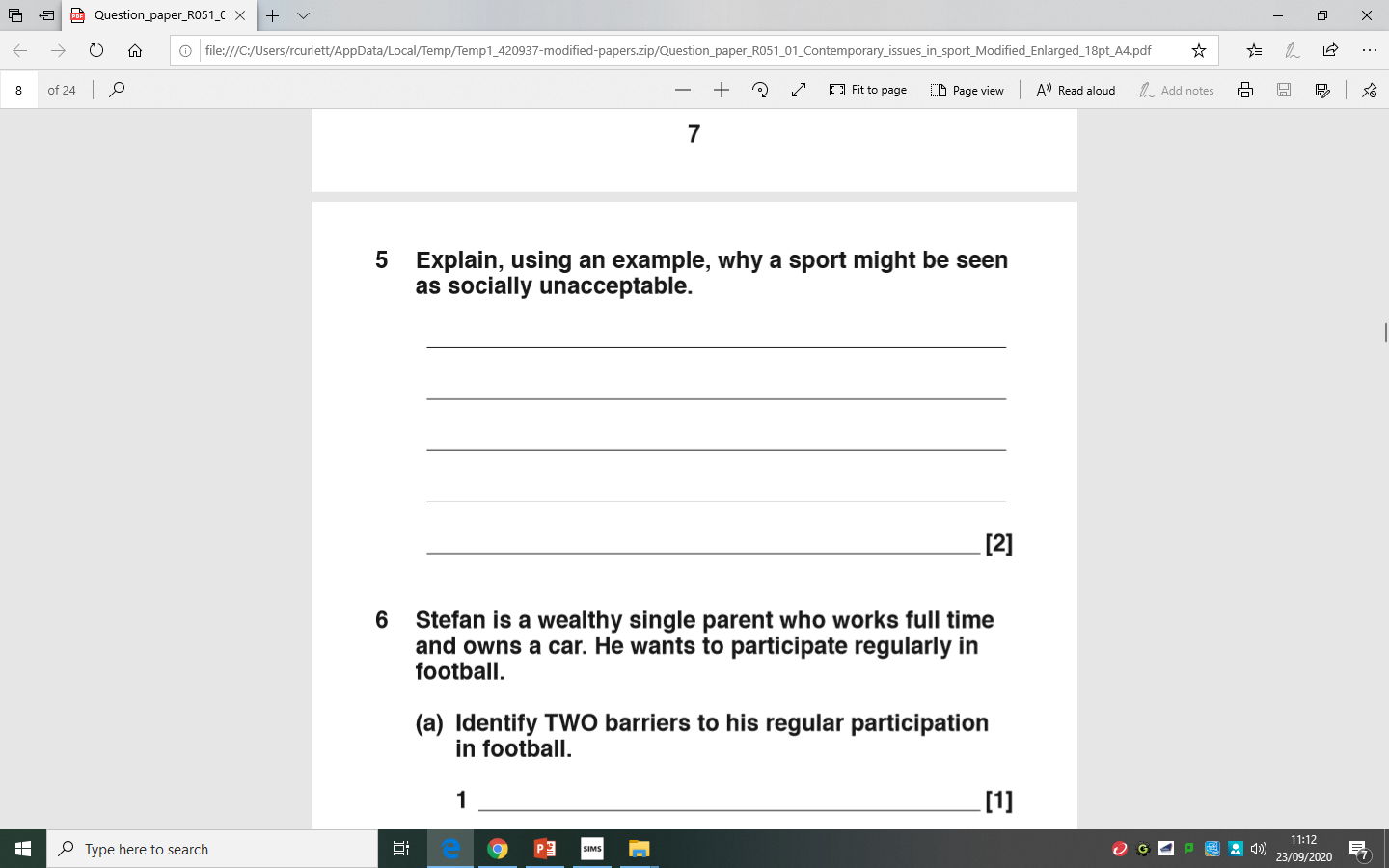 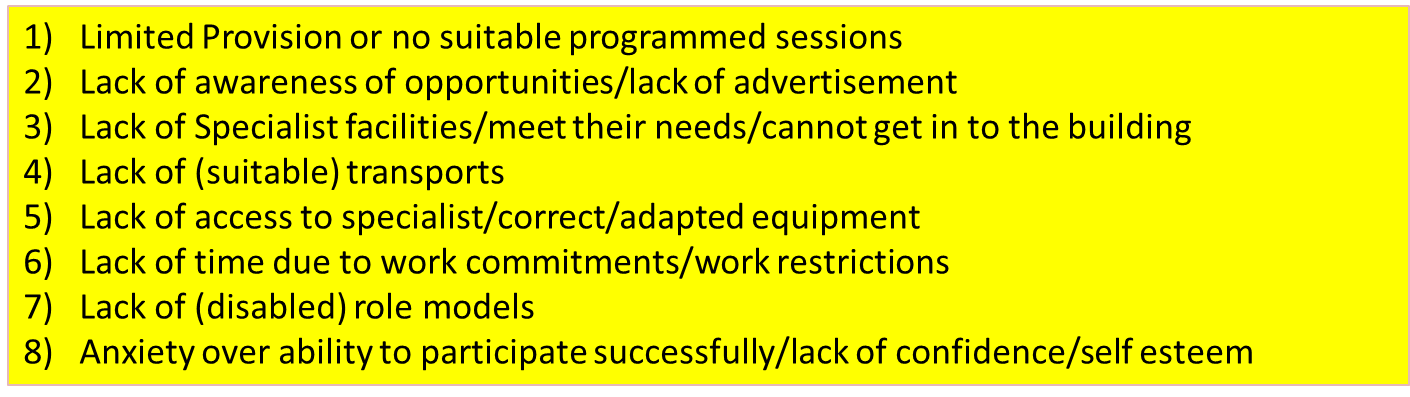 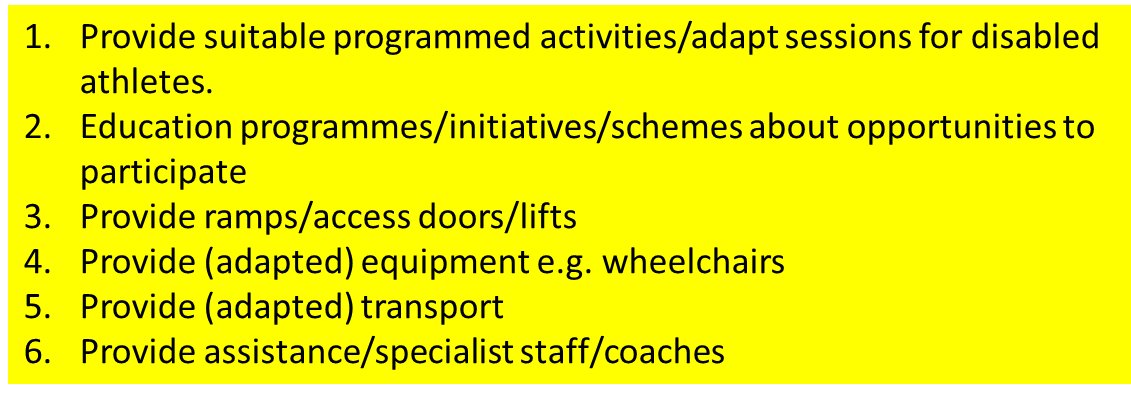 ‘Explain’ means that you need to develop your point made with an example
‘Socially unacceptable’ means inappropriate behaviours
Can you think of some sports that may be seen by some people has unacceptable?